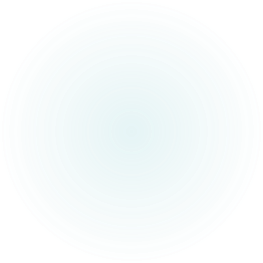 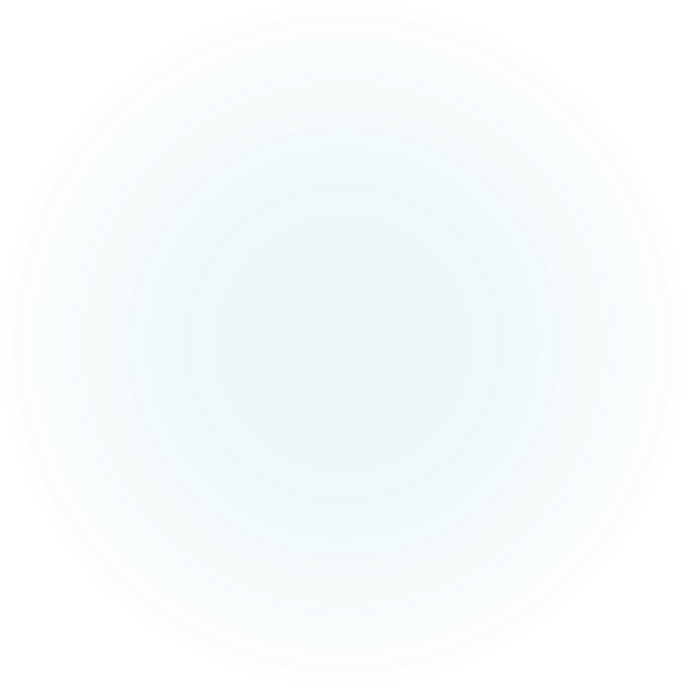 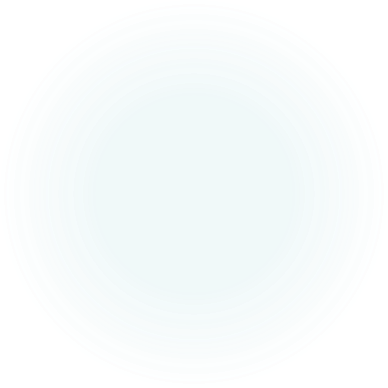 English-is-weird Series
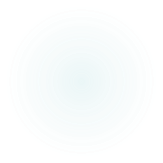 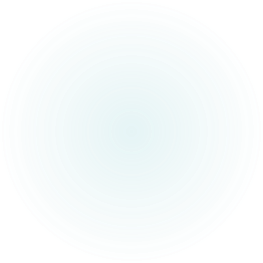 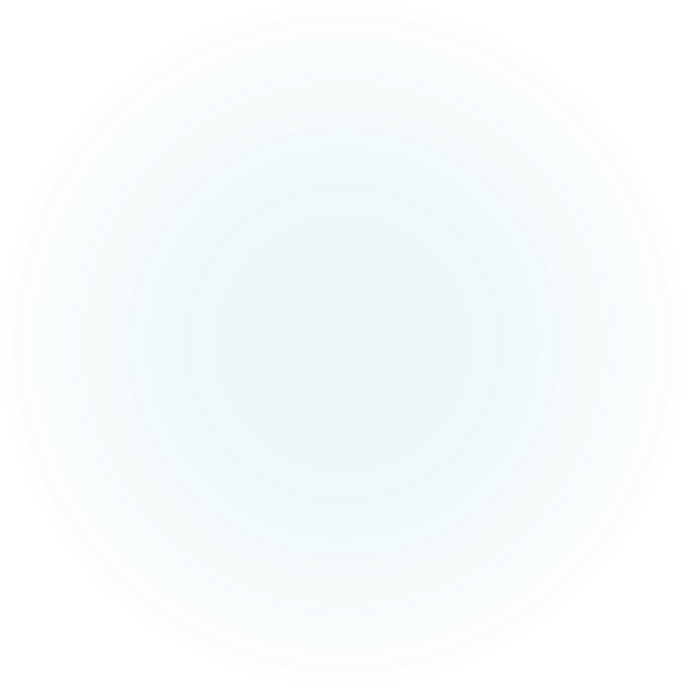 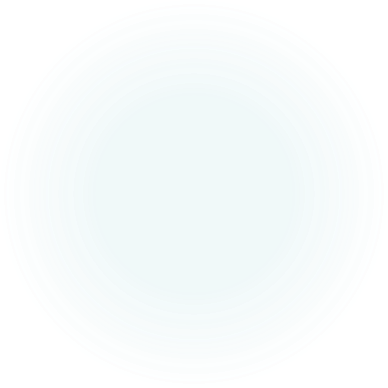 English-is-weird Series:
Silent Letters in English
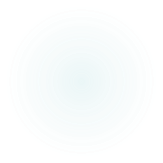 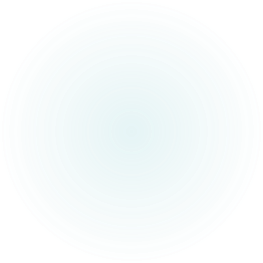 Silent Letters in English (part one)
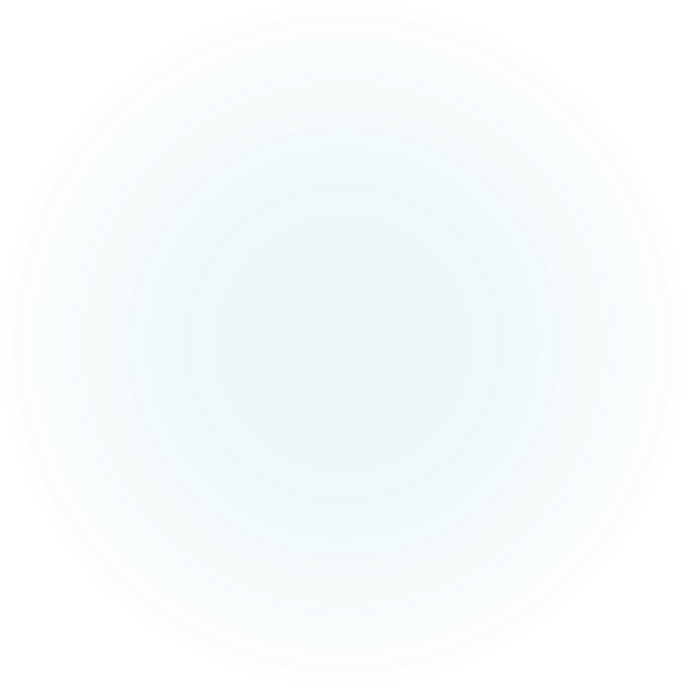 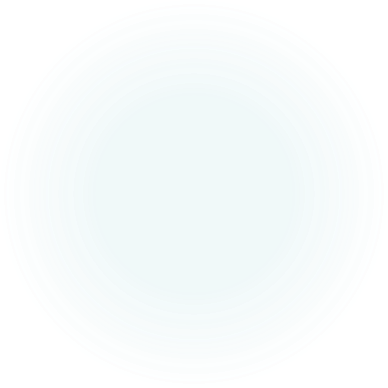 Sometimes (quite often in fact) some letters in a written word are simply NOT PRONOUNCED or uttered orally = as if they weren’t there!Such letters are called SILENT for a reason…
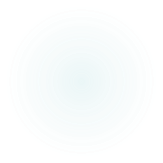 First Example: The letter ‘H’
First Example: The letter ‘H’
Contrary to the French language in which the letter ‘H’ has become entirely silent (= it is not pronunced any longer), English has retained a ‘strong’ or ‘hard’ H. 
In the following words, the letter is not silent at all, it is sounded as an aspiration:
Hotel    Home   Honey   Harm   Hate  Horrible
First Example: The letter ‘H’
However, English being English, there are of course exceptions…
E.G.: words like honest / honour / honourable / heir and hour
+ The way the letter ‘H’ iteself is said = ‘aitch not Haitch!
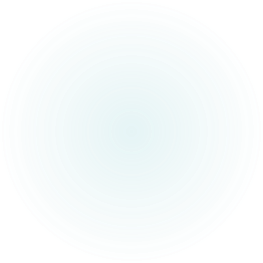 Silent Letters in English (part one)
Kn: know,  acknowledge, knight, knife, knee, knot
Gn: sign, gnat, gnashing, foreign, gnome [but ignore, signal, significant etc.]
B: bomb, climb, doubt, plumber, debt, subtle, comb
D : Wednesday, handkerchief, handsome
P: psychology, psychiatrist, pseudo, receipt (but crypto!)
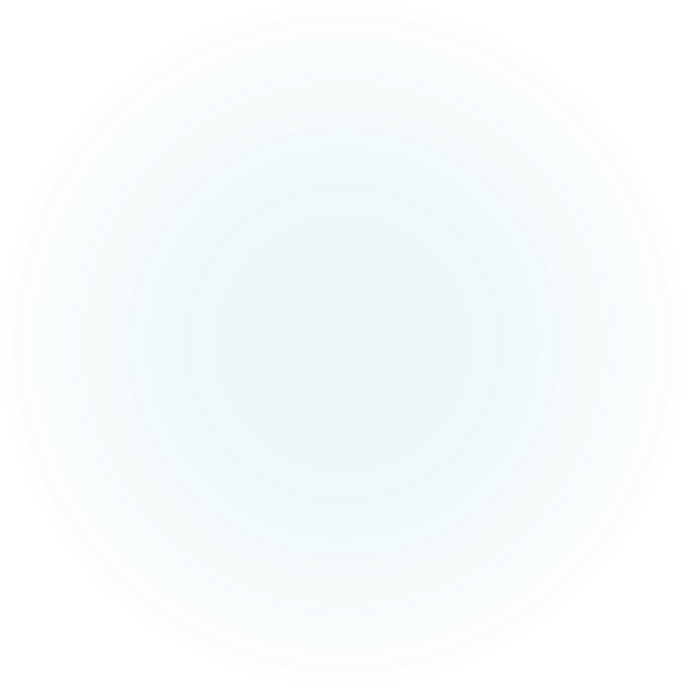 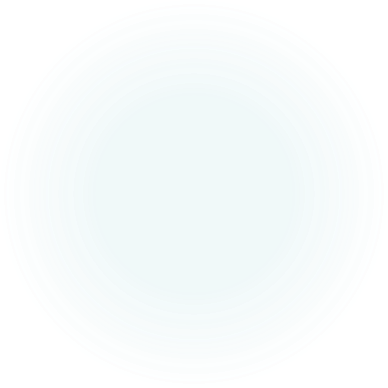 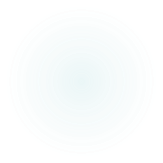 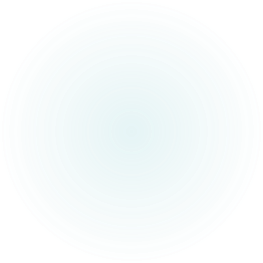 Silent Letters in English (part two)
I: business [cf in French: “le bizness”]/ C: muscle   
L: salmon, talk, half, calf / N: solemn, hymn (but hymnal!)
S: island, aisle,  / T: fasten, listen, hustle, castle (but casting!)
U: gauge, circuit, build
W: wrap, write, wrong, who (but which!), sword (but swine!)
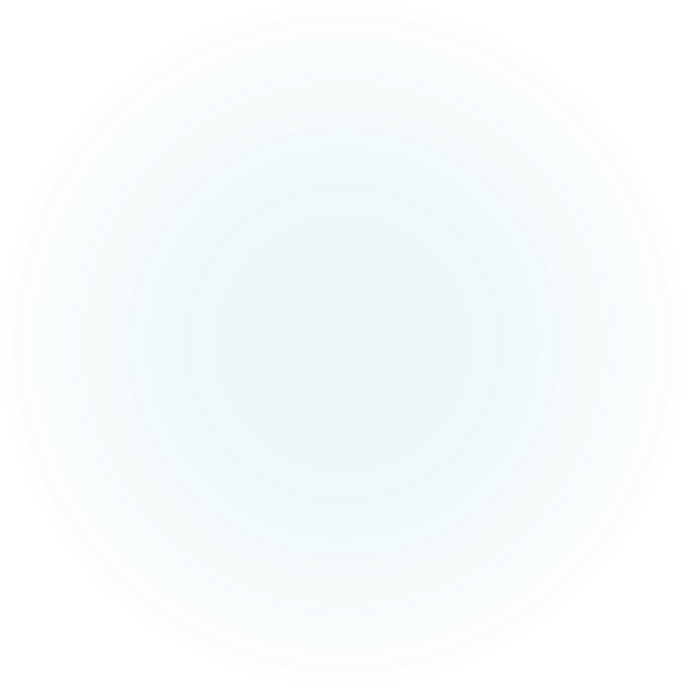 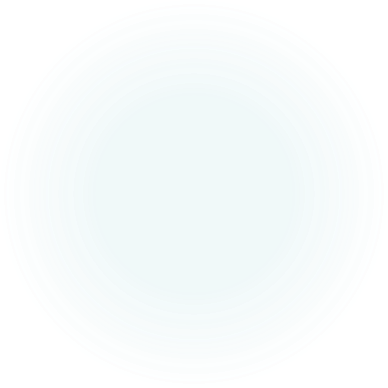 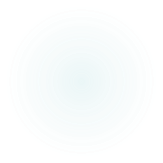 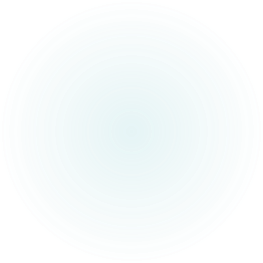 Conclusion: “if English be weird”=> 	ADAPT!1.Pay attention2. Trust your EARS, not your EYES
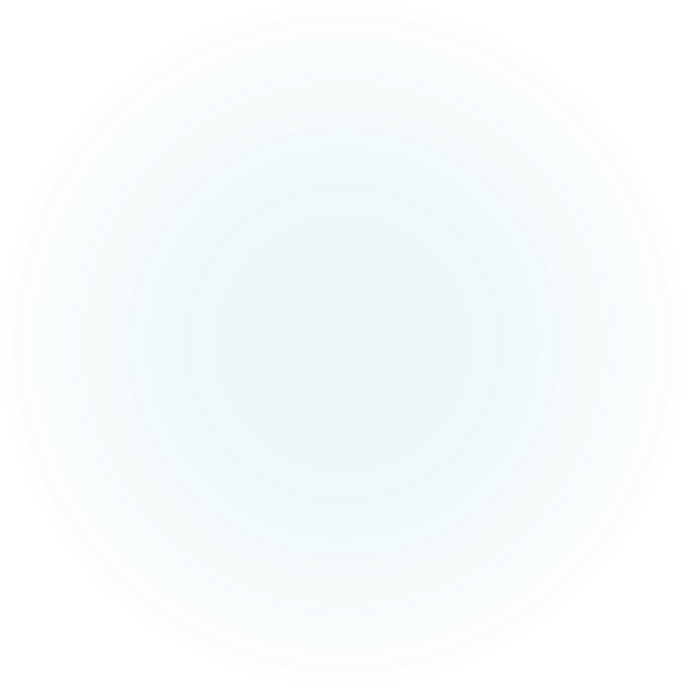 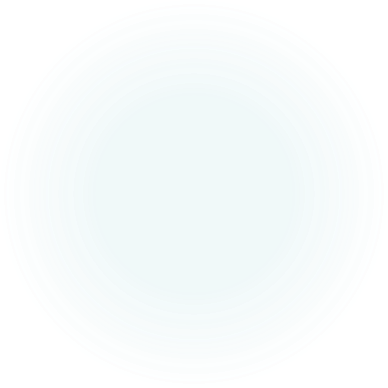 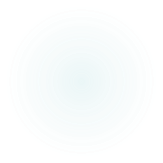 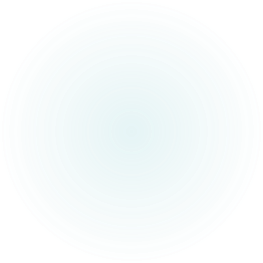 English-is-weird Series
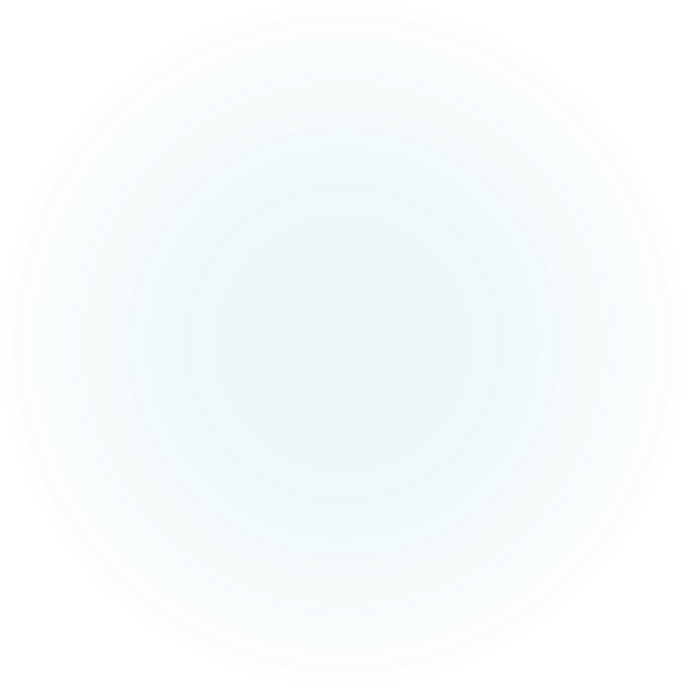 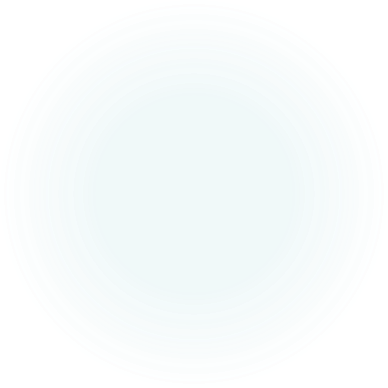 Vowels!
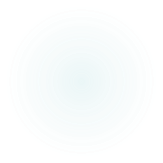 Why is the English language so weird?
Vowel sounds in English (I)

The system of vowels in English is different from/than the system of vowels in other languages, particularly French. Some sounds exist in French but not in English and the reverse is true as well.

For example: there is no sound like the French ‘u’ in English. ‘Fureur’ and ‘fourrure’ are very difficult for an English native speaker to utter.

Conversely, there is no real difference between ‘long’ and ‘short’ vowels in French, hence the difficulty experienced by French learners of English in understanding the difference between ‘sheep’ and ‘ship’ / ‘beach’ and ‘bitch’ for example.
Vowel sounds in English (I) There are about twenty vowel sounds in standard British English, some of them diphthongs (when one sound ‘glides’ into another one: ‘ei’ in ‘tame’ for example).
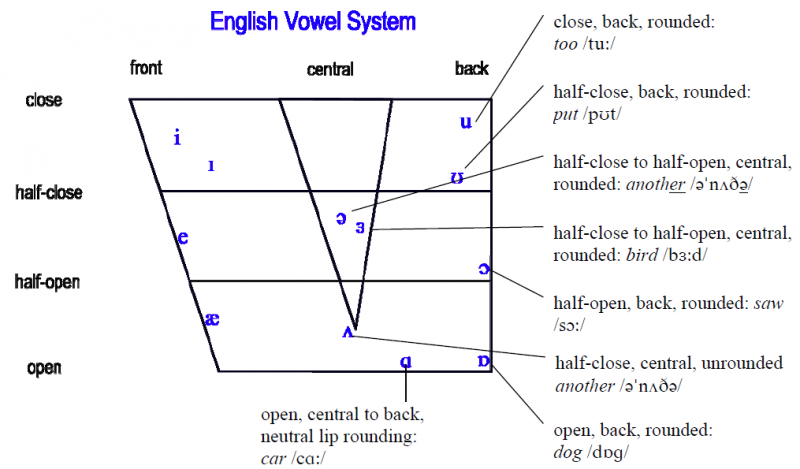 Why is the English language so weird?
Vowel sounds in English (I): 
										The Letter ‘U’ in English

The high-pitched French sound ‘u’ does not exist in English, we’ve seen as much. But what sounds correspond to this letter then?

 Actually, a ‘U’ can make many sounds : /ju:/, /ʌ/, /uː/, /i/, /ə/, /ʊ/
Why is the English language so weird?
Vowel sounds in English (I): ‘U’ in English
 Actually, a ‘U’ can ‘make’ many sounds, here’s six common ones: /ju:/, /ʌ/, /uː/, /i/, /ə/, /ʊ/ [in the IPA]

/ju:/ = ”a university”, ”unique”, ”music”, ”huge”, ”minute” (tiny)
/ʌ/ = ”a cup of tea”, ”gun”, ”cut”, ”upset”, ”umbrella”
/uː/= ”true”, ”blue”,”Uber” => ”an Uber car, ”aluminum” (US)
/i/ = ”business”, ”minute” (time), 
/ə/ [the famous ’schwa’ sound]= ”nature”, ”picture”, ”supply”
/ʊ/ = ”put” => ”stay put”, ”push”, ”full”, ”sugar”
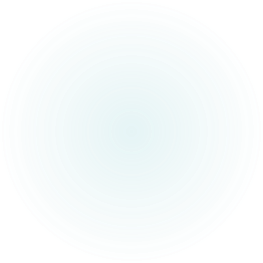 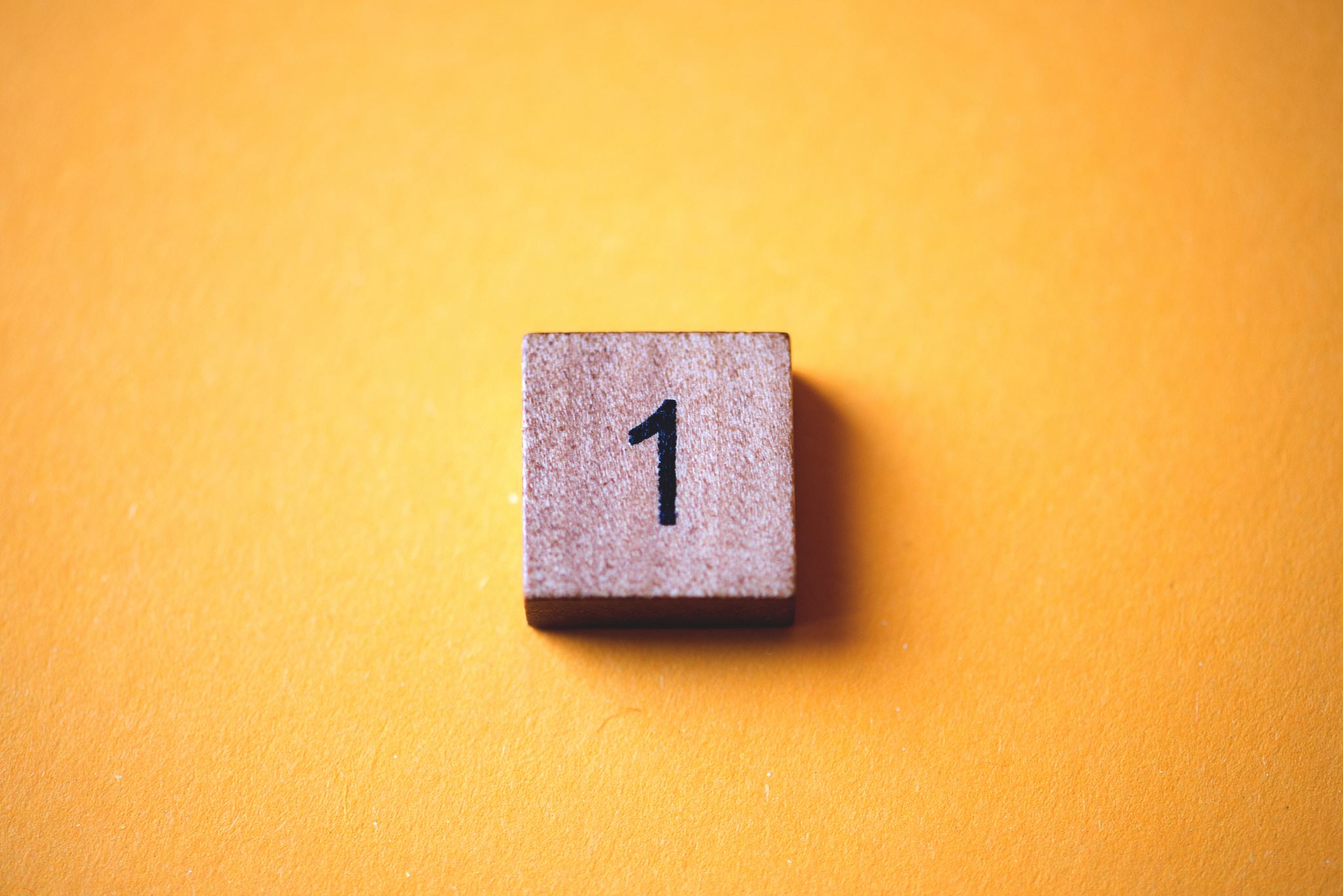 Vowel sounds in English (II)
 The sound(s) an ‘A’ makes

In English, we’ve seen many times over that we should trust our ears and not our eyes when we have to decide which sound a particular sequence of letters make. 
The letter ‘A’ is a particularly good example of that, some linguist identifying up to twelve different sounds for the same letter, even when not taking different varieties of English into account…
 Here’s nine of them:
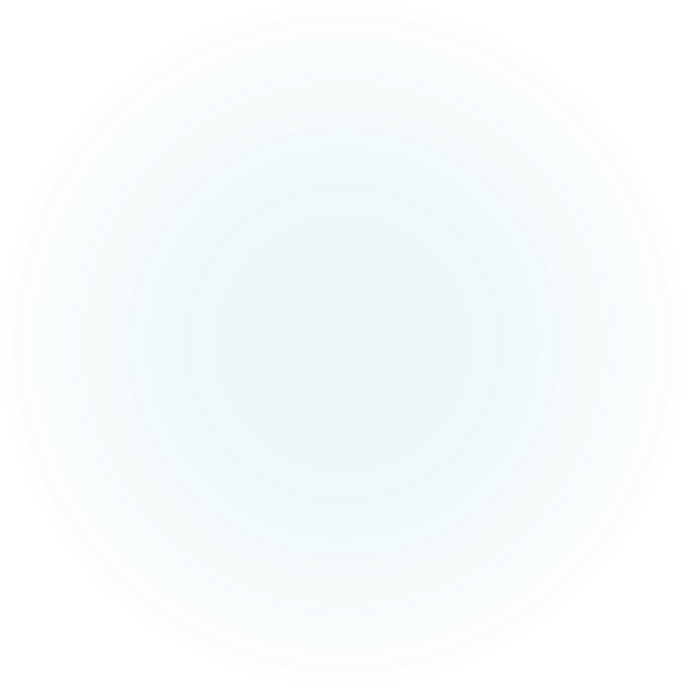 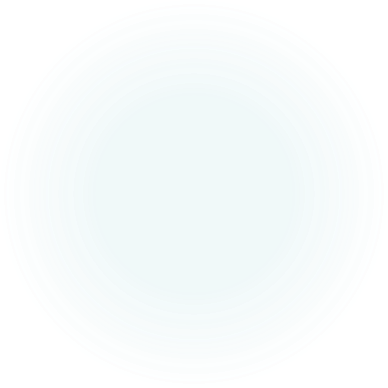 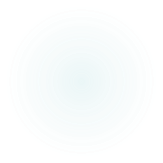 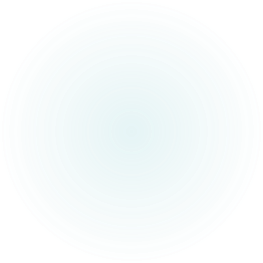 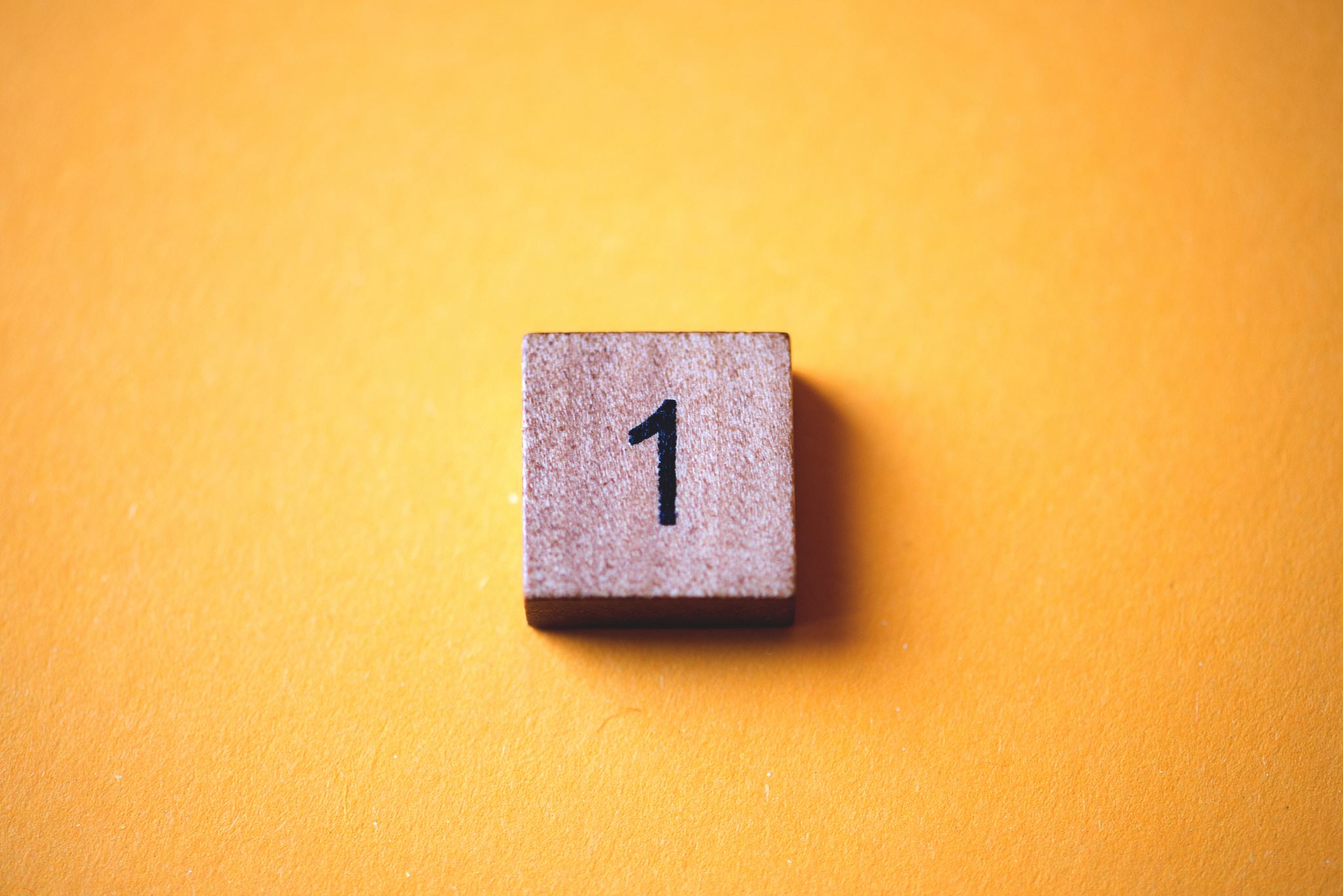 Vowel sounds in English (II)
 The sound(s) an ‘A’ makes
Here’s nine utterances of the letter ‘A’:
1. ‘A’ as [æ] as in “cat”, “mat”, “apple” 
2. ‘A’ as [a:] as in “father”, “start”
3. ‘A’ as [Ə] as in “umbrella” or “another”
4. ‘A’ as [eƏ] as in “area” or “parent” (British)
5. ‘A’ as [e] as in “many” or “any”
6. ‘A’ as [ei] as in “tame” or “lame”
7. ‘A’ as [ɒ] as in “wash”, “was” or “wand”
8. ‘A’ as [Ɔ:] as in “call”, “formal” or “ball”
9. ‘A’ as [i] as in “village” or “luggage”
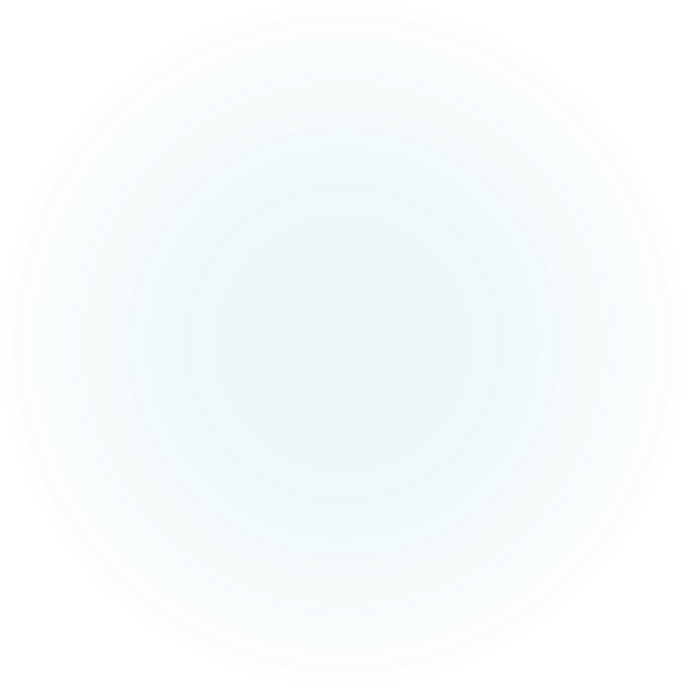 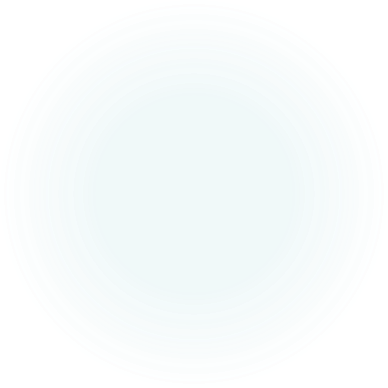 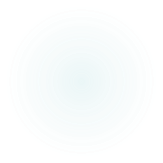 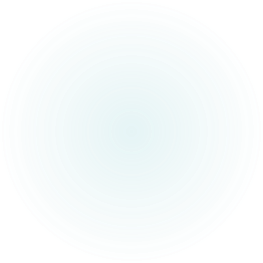 Why is the English language so weird?
Vowel sounds in English (III): 
										The Letter ‘I’ in English

As its sister vowel letters in this weirdo linguo called English, an ‘I’ can make many sounds :,/ɪ/, /i:/, /ai/, /ə/
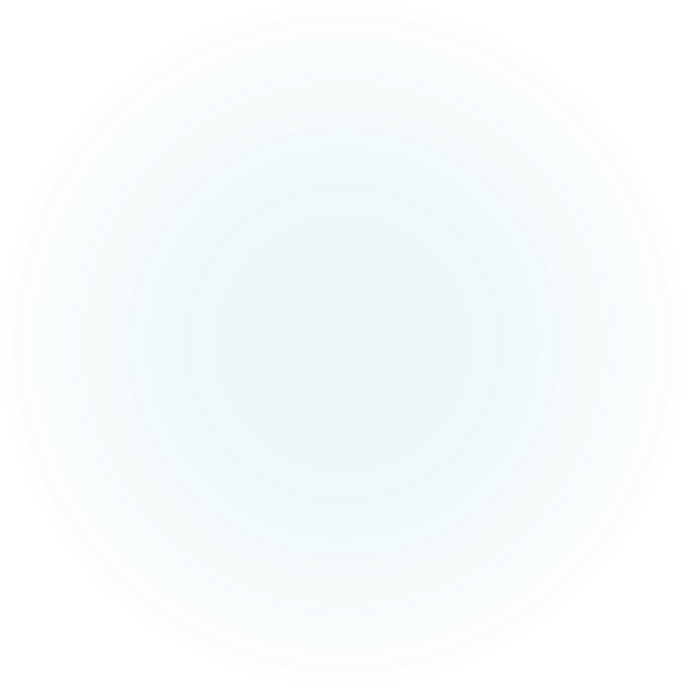 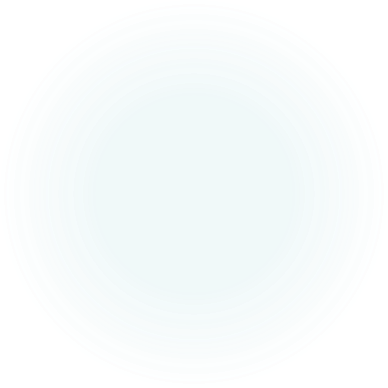 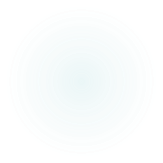 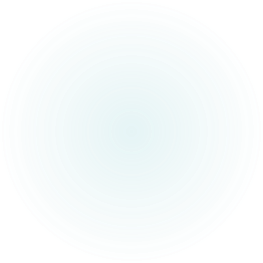 Vowel sounds in English (III): The Letter ‘I’

Here are six sounds a letter ‘I’ can make (there are more) :

/ɪ/ (very common, and slightly shorter than the French ’i’) =
			 hit, kid, is, kill, ship, village, wish, privy
/i:/ (long ’i’) = receive, receipt, briefly, to ski, 
/ai/ (diphthong) = mice, fire, desire, wire, ice, finally, fiery, night, knight, director (UK mostly), private
/ə/ (schwa sound, usually in UNstressed syllables)= pencil, recipe, possible, audible, terrible [’-ible’ endings], [’ion’=] emotion, reality, ability [’ity’ endings]
/e/ = friend (apax, apparently, see ”fiend”!)
/ɜ:/ (usual with ’i’+’r’)= girl, firm, girdle, first, third, circle
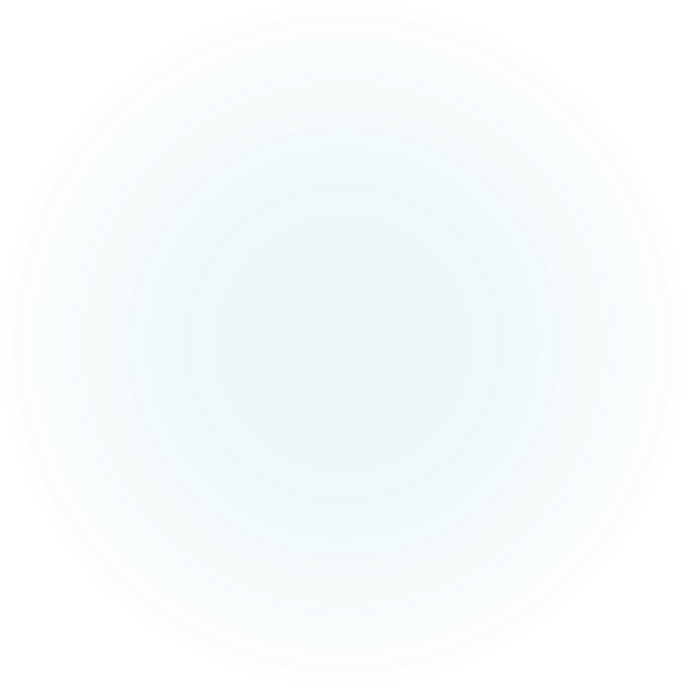 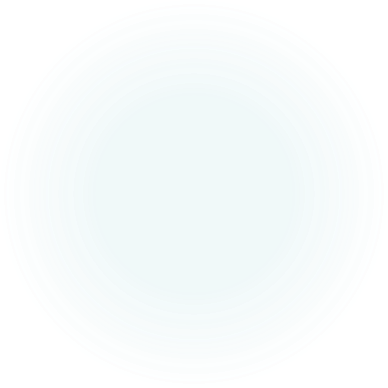 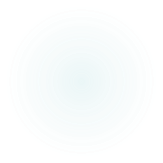 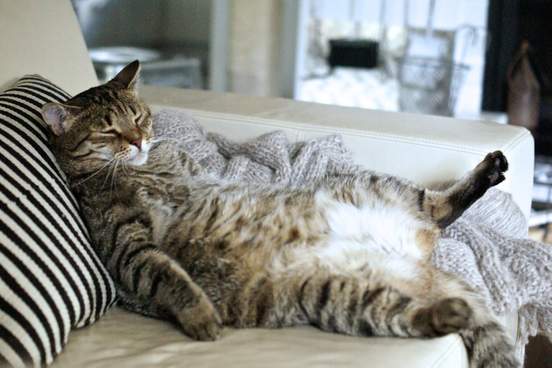 LESSON:
      DON’T BE           							LAZY!
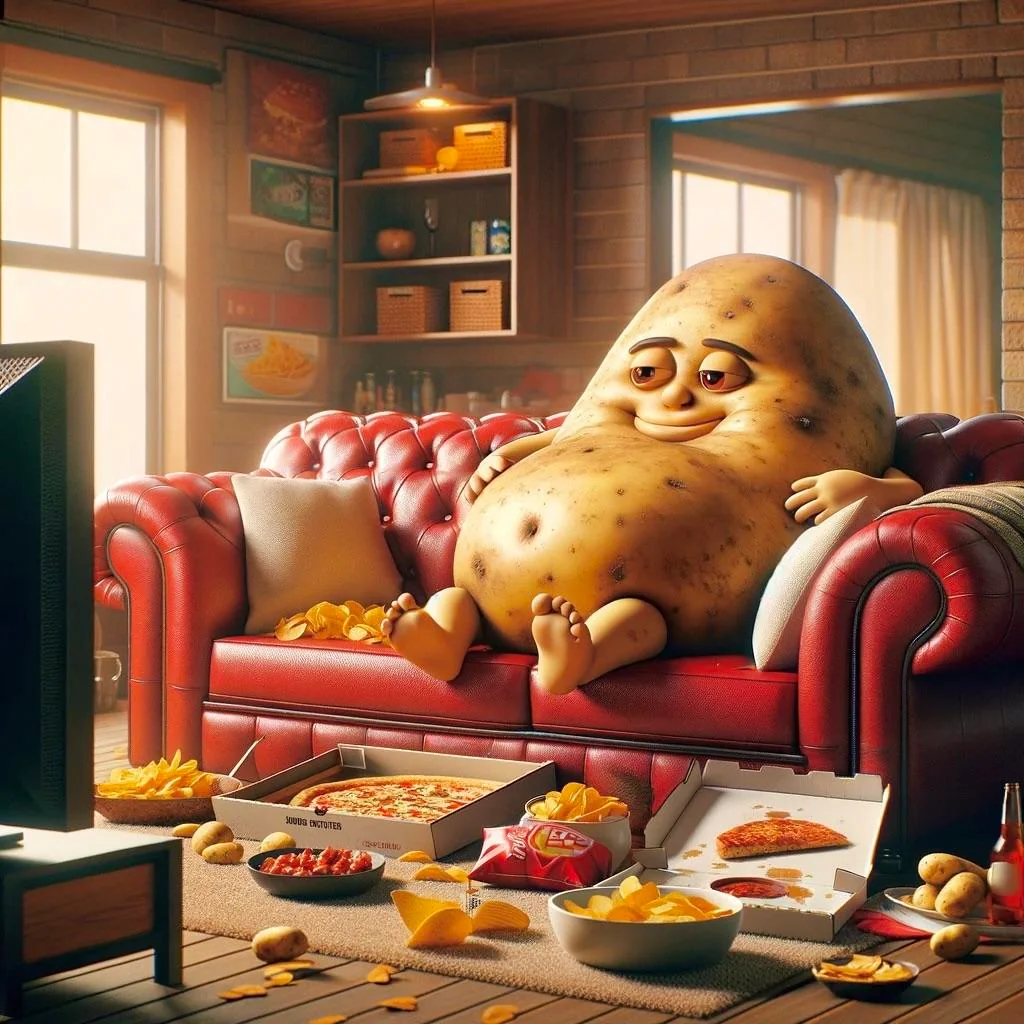 LESSON:     DON’T BE	 LAZY!
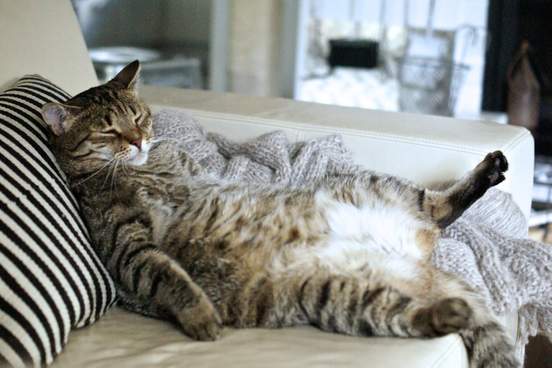 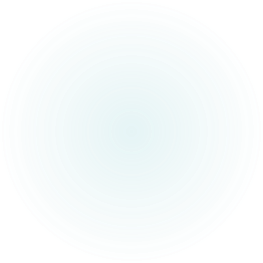 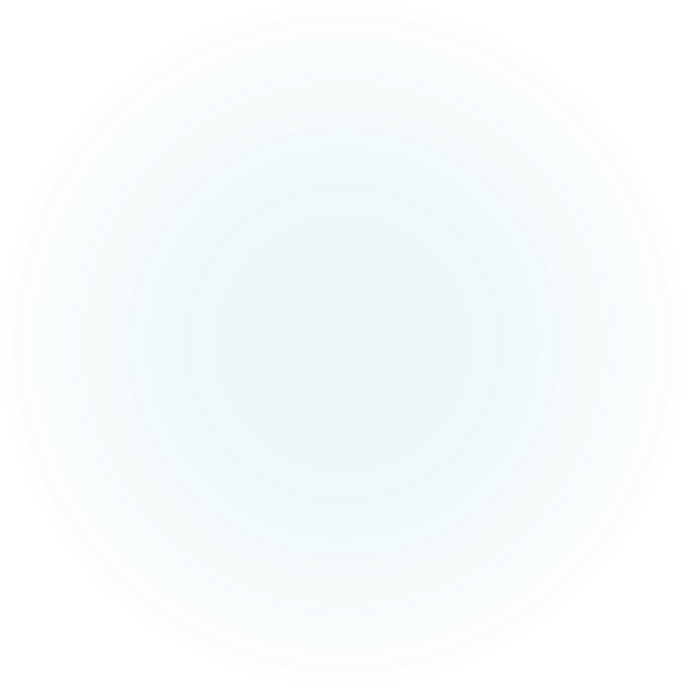 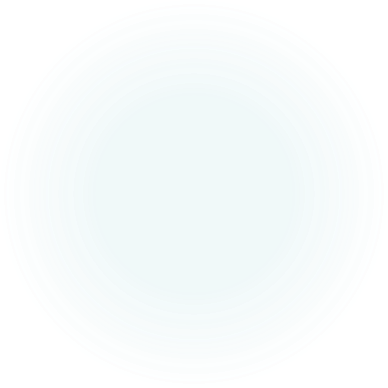 English-is-weird Series
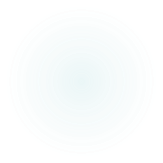 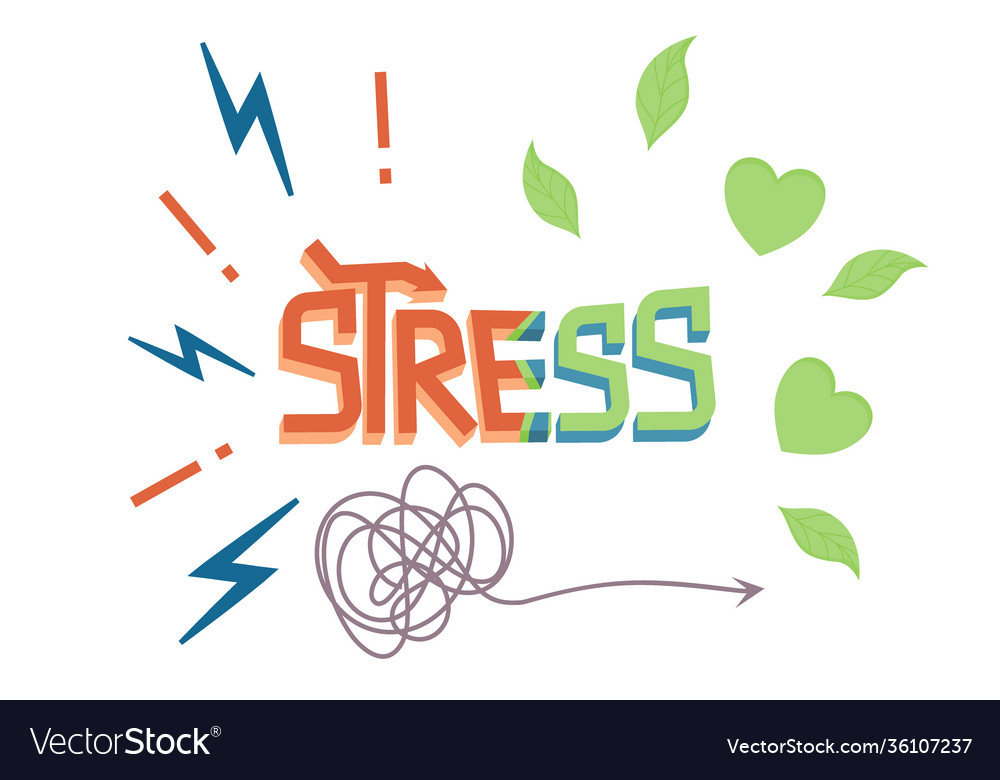 English-is-weird Series:
Stress patterns in English:
                               Word (i.e. lexical) Stress
English is a STRESSED language with specific word and sentence stress, and a specific rhythm (which is very unlike French and most evidenced in its poetry).

Today we focus on word stress (“accent tonique”), which happens within words: one syllable is usually longer/higher/louder than the other syllables, which are in turn “weakened”, or “in the shadow” of the “syllable Queen/King”.

Examples:   represen’tation / ba’nana / ‘comfortable
the syllable on which the stress falls affects pronunciation, and word recognition, quite a lot, and failing to utter a word correctly can lead to misunderstanding.

Examples:

‘MInute (time unit)/ mi’NUte (adjective=tiny)

‘DEsert  (sandy place) / de’SSERT (yummy thing)
There are some rules, but (as always with the English language) also exceptions to the rules…

Rule n°1: two-syllable NOUNS and adjectives: stressed on the first syllable (usually)
BUT two-syllable VERBS: stressed on the last syllable (usually)
Increase: ‘increase (noun) but in’crease  (verb)
	Present
		Record 
			Produce
EXCEPTIONS to rule n°1 (well, that’s English for you!)
Nouns: ho’tel, trai’nee, ma’chine, etc.

Verbs: ‘answer, ‘travel, ‘visit, ‘listen, ‘promise, etc.
Rule n°2:  words ending in –ic are usually stressed on the next-but-last (a.k.a ‘penultimate’) syllable = the one before the end one

Examples: I’ROnic / ‘LOgic / eco’NOmic (but e’COnomy and e’COnomist)/ sympa’THEtic

Exceptions: ‘Arabic / ‘CAtholic / ‘POlitics (but poli’TIcian)
Rule n°3:  words ending in –tion or –sion or –cian are usually also stressed on the next-but-last (i.e. the one before the final one) syllable

	Examples: tele’Vision (but sometimes stressed differently in the US), represen’TAtion,  re’PREssion,  	rationali’ZAtion

Rule n°4:  words ending in –ee are usually stressed on the last syllable

Examples: employ’YEE, trai’NEE, guaran’TEE, chimpan’ZEE
Rule n°5: words ending in –cy, -phy, –gy, -ty: stress on the syllable before the penultimate (=third before last). 

Example: psy’CHOlogy, phi’LOsophy, pho’TOgraphy
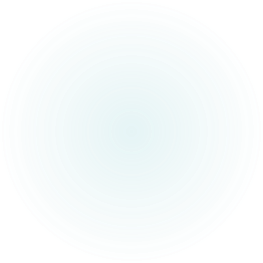 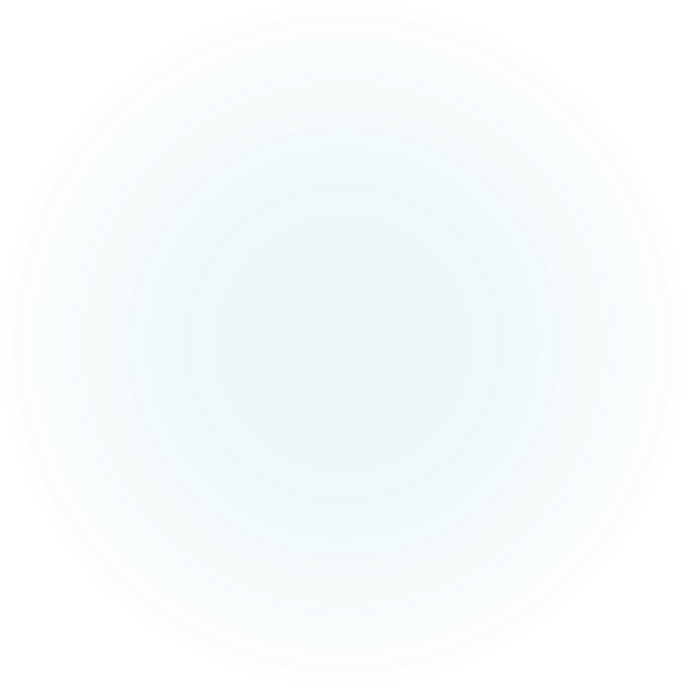 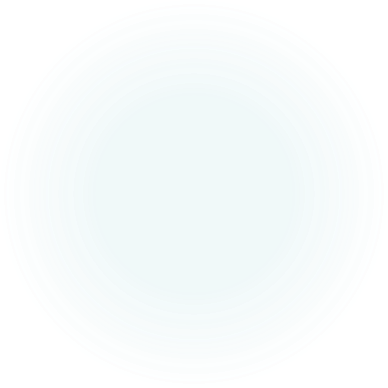 English-is-weird Series
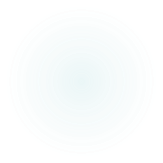 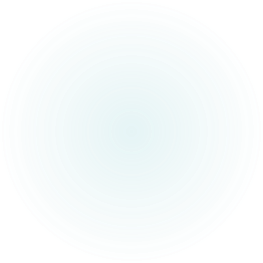 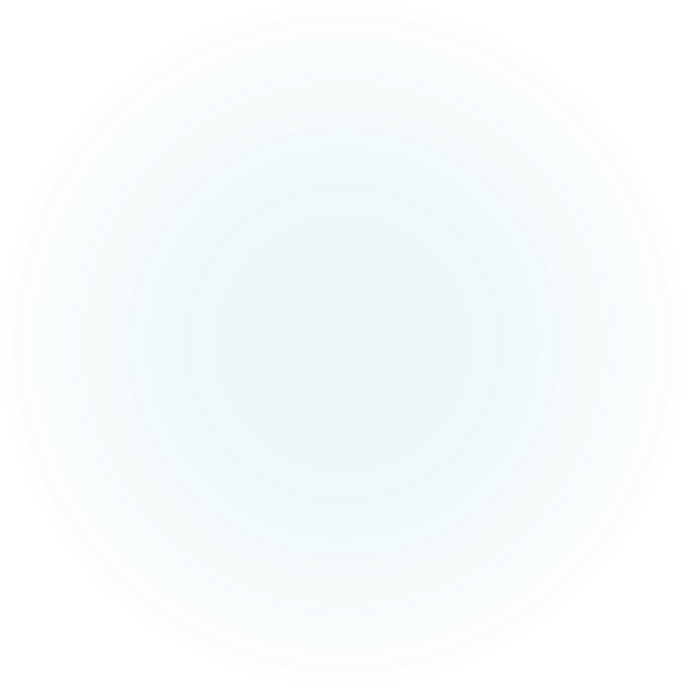 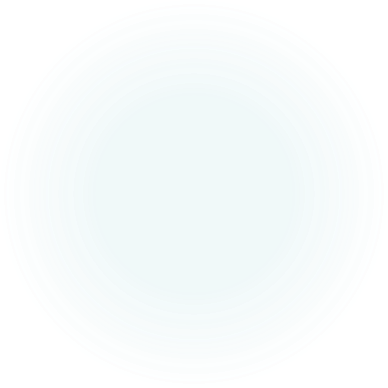 English-is-weird Series:
Words ending in -ed
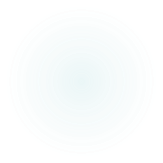 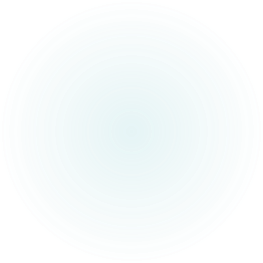 English-is-weird Series:
Words ending in -ed
If a word ends in –ed, there are three different ways to pronounce them: 

-  ‘id’  as in ‘‘wanted’’
				-  ‘t’  as in ‘‘asked’’ ; 
							(or)-  ‘d’   as in ‘‘loved’’

So HOW (on earth) do we know WHEN it is one or the other?
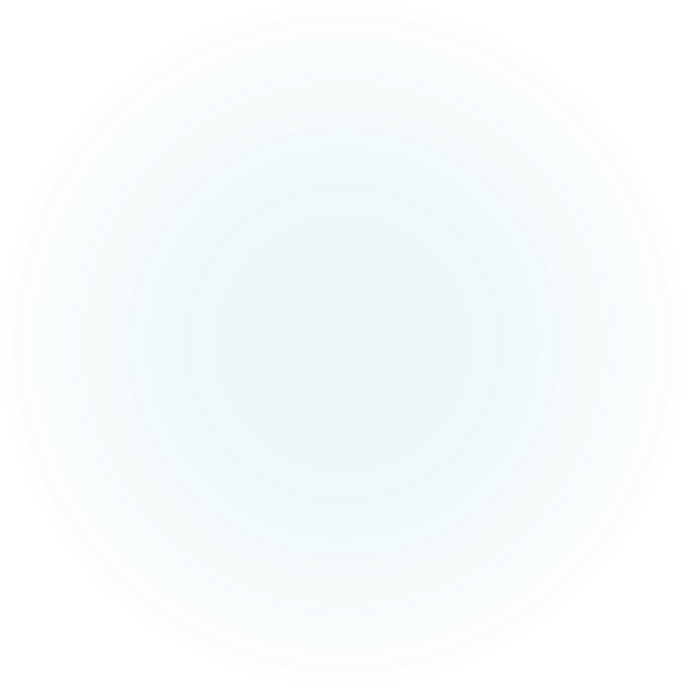 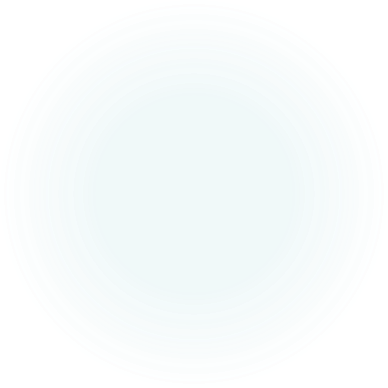 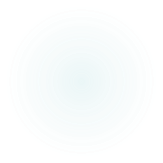 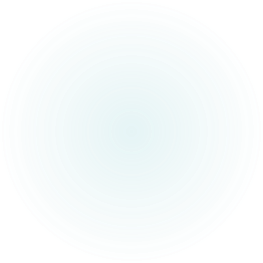 English-is-weird Series:
Words ending in -ed
Rule 1: if the word/root verb ends in a ‘t’ or a ‘d’ sound then it’s ’’-id’’
Examples: tested ; spotted ; minded

Rule 2: if the word/root verb ends in ‘p’, ‘f’, ‘k’, ‘s’, ‘tch’ (=unvoiced consonants) then it’s ’’t’’

Examples: slipped ; tipped ; pissed ; watched ; puffed   (but exceptions !  ‘crooked’…)
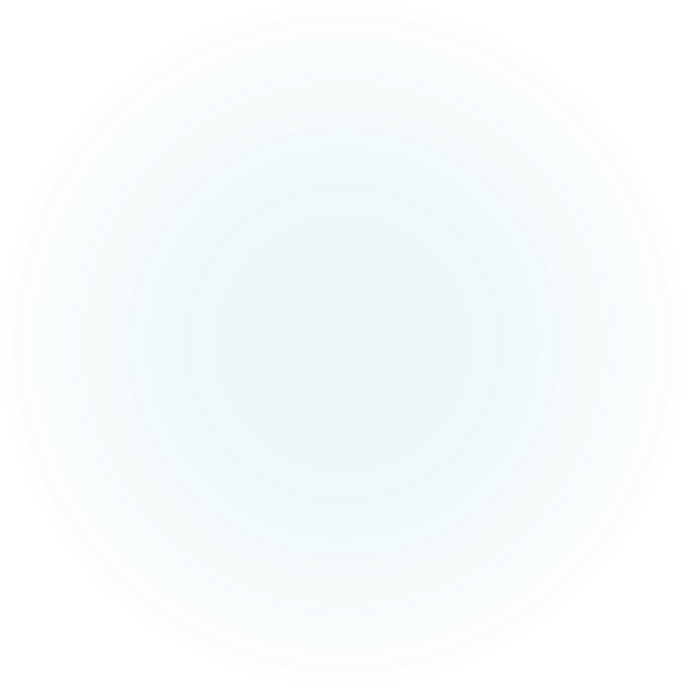 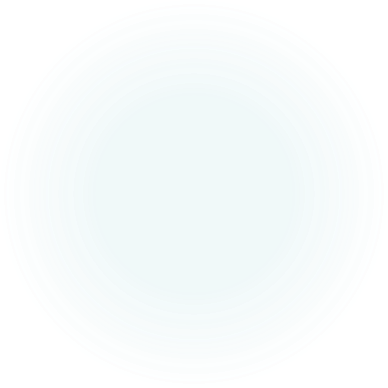 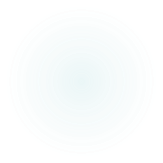 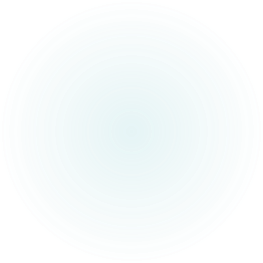 English-is-weird Series:
Words ending in -ed
Rule 3: if the word/root verb ends in a vowel (a, e, i, o, u) or voiced consonant sound (v,n, l, etc.) then it’s ’’d’’
Examples: canned ; banned ; married ; killed

Exceptions: learned (=savant) ; beloved ; naked etc.
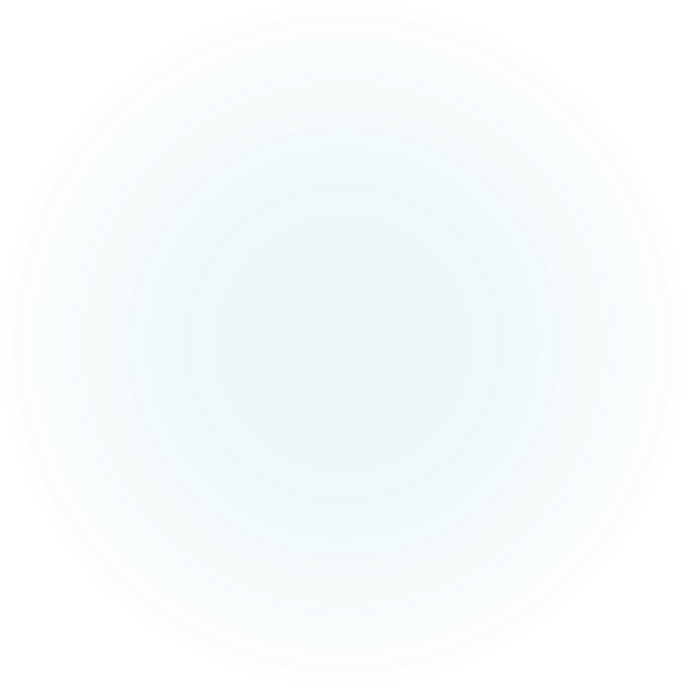 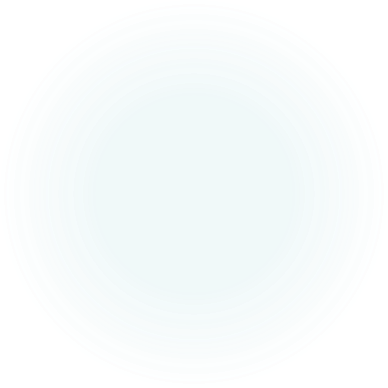 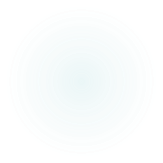 Why is the English language so weird?
Why is the English language so weird?
Pronouncing the letter ‘S’ between vowels
Many phonetic rules that exist in other languages DO NOT apply to English, or partially so (wouldn’t be fun otherwise).

That is the case for the French rule which systematically turns ‘s’ into a ‘z’ sound between vowels, for example.

English does that also, but NOT ALWAYS. There are many exceptions. 
Example:   basic, basically
                   to choose (zzz) BUT goose (sss)
Why is the English language so weird?
Pronouncing the letter ‘S’ between, before or after vowels:

Some words have ‘Z’ sound for the VERB, but ‘S’ sound for the noun or adjective:
    Examples:  to use/use ; to close / close ; to house/house ; to excuse/excuse ;  
HOWEVER, there are many exceptions to this itself exceptional rule (e.g.: to promise / a promise) 

2. Sometimes ‘s’ is pronounced ‘ʒ’ as in ‘’enclosure’’ or even ‘ʃ’ as in ‘’sugar’’ / ‘’sure’’  => pay attention when you listen to English and try to emulate/imitate/copy what you hear!